Blameless at the coming of our Lord
1 Thessalonians
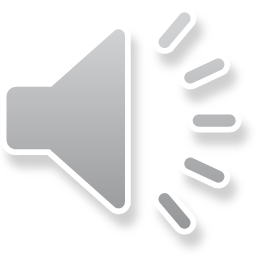 1 Thessalonians
Introduction	Chapter 1
Godly Ministry	Chapters 2 & 3
Its Purity	2:1-12
Its Patience	2:13-20
Its Passion	3:1-10
Its Purpose	3:11-13
Godly Living	Chapters 4 & 5
Sanctified in Life	4:1-12
Sanctified in Death	4:13-18
Sanctified in Hope	5:1-11
Sanctified in Joy	5:12-22
Sanctified in Peace	5:23-28
3/8
Teaching
4/5
7/5
Training
10/11
11/15
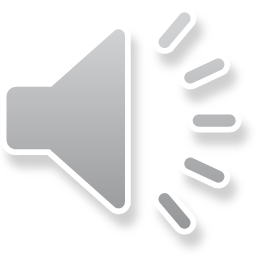 Key Verse
(and) may the Lord cause you to increase and abound in love for one another, and for all men, just as we also for you;
so that He may establish your hearts unblamable in holiness before our God and Father at the coming of our Lord Jesus with all His saints.
1 Thessalonians 3:12-13
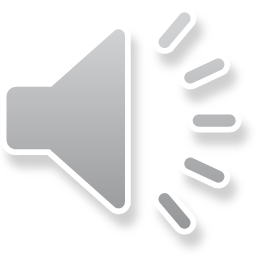 Watch for
Key (repeated) words
Brethren [adelphos] (20x)
Your faith (4x in chapter 3)
You yourselves know [oida]
Beyond, overflow
Triads
Faith, Hope, Love (1:3; 5:8)
Work, Labor, Steadfastness (1:3)	Labor, Hardship, Work, Burden (2:10)
Exhorting, Encouraging, Imploring (2:11)
First Person Singular in 3:5
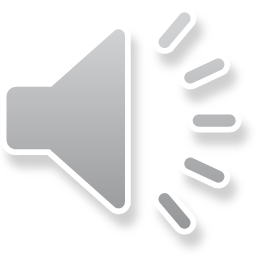 Background	Acts 17:1-15; 18:1-5
Written around 51 AD, Paul’s second canonized letter
Second missionary journey
Thessalonica is the second church in Europe (Macedonia of Greece)
Jews of Thessalonica form a mob, drag host Jason before authorities
Brethren of Thessalonica hurry Paul, Silas (aka Silvanus), and Timothy to Berea
Jews of Thessalonica follow to Berea to cause trouble there
Paul continues on to Athens
Silas and Timothy remain in Berea and slip back to Thessalonica
Paul continues from Athens to Corinth to spend a lengthy time there
Silas and Timothy rejoin Paul in Corinth with good news of Thessalonian church
Paul writes 1 Thessalonians while in Corinth because of this good news
Paul writes 2 Thessalonians very shortly after to clarify the Day of the Lord
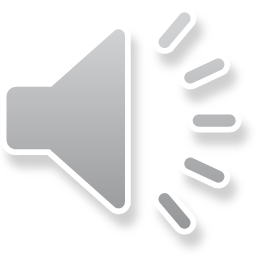 Philippi
Berea
Troas
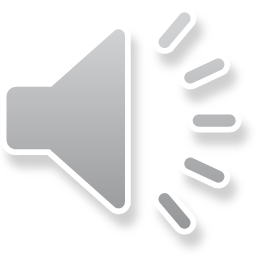 Corinth
1 Thessalonians
Introduction	Chapter 1
Godly Ministry	Chapters 2 & 3
Its Purity	2:1-12
Its Patience	2:13-20
Its Passion	3:1-10
Its Purpose	3:11-13
Godly Living	Chapters 4 & 5
Sanctified in Life	4:1-12
Sanctified in Death	4:13-18
Sanctified in Hope	5:1-11
Sanctified in Joy	5:12-22
Sanctified in Peace	5:23-28
3/8
Teaching
4/5
7/5
Training
10/11
11/15
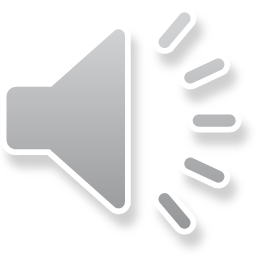 Chapter 1 – Introduction	1 Thessalonians 1:1-10
My Christian life should
imitate the Lord as seen in His ministers
Work	of	Faith
Labor	of	Love
Steadfastness	of	Hope
reflect a gospel not of word only, but of power in the Holy Spirit
encourage others in their Christian Life
anticipate the coming of God’s Son from heaven
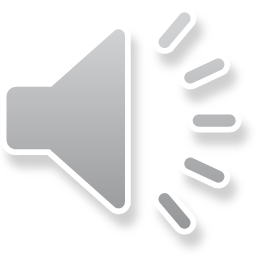 Godly Ministry – Its Purity	1 Thessalonians 2:1-12
For you yourselves know, brethren, that our coming to you was not in vain,
but after we had already suffered and been mistreated in Philippi, as you know, we had the boldness in our God to speak to you the gospel of God amid much opposition.
For our exhortation does not come from error or impurity or by way of deceit;
But just as we have been approved by God to be entrusted with the gospel, so we speak, not as pleasing men but God, who examines our hearts.
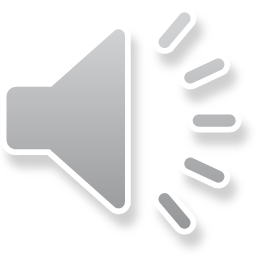 Godly Ministry – Its Purity	1 Thessalonians 2:1-12
For we never came with flattering speech, as you know, nor with a pretext for greed – God is witness – 
nor did we seek glory from men, either from you or from others, even though as apostles of Christ we might have asserted our authority.
But we proved to be gentle among you, as a nursing mother tenderly cares for her own children.
Having thus a fond affection for you, we were well-pleased to impart to you not only the gospel of God but also our own lives, because you had become very dear to us.
For you recall, brethren, our labor and hardship, how working night and day so as not to be a burden to any of you, we proclaimed to you the gospel of God.
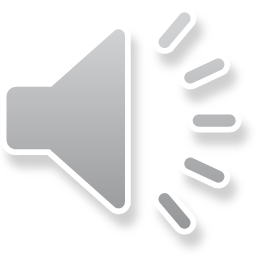 Godly Ministry – Its Purity	1 Thessalonians 2:1-12
You are witnesses, and so is God, how devoutly and uprightly and blamelessly we behaved toward you believers;
just as you know how we were exhorting and encouraging and imploring each one of you as a father would his own children,
so that you may walk in a manner worthy of the God who calls you into His own kingdom and glory.
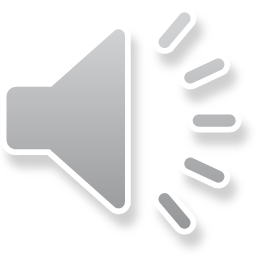 Godly Ministry – Its Patience	1 Thessalonians 2:13-20
And for this reason we also constantly thank God that when you received from us the word of God’s message, you accepted it not as the word of men, but for what it really is, the word of God, which also performs its work in you who believe.
For you, brethren, became imitators of the churches of God in Christ Jesus that are in Judea, for you also endured the same sufferings at the hands of your own countrymen, even as they did from the Jews,
who both killed the Lord Jesus and the prophets, and drove us out.  They are not pleasing to God, but hostile to all men,
hindering us from speaking to the Gentiles that they might be saved; with the result that they always fill up the measure of their sins.  But wrath has come upon them to the utmost.
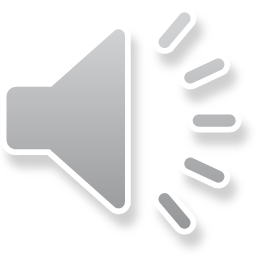 Godly Ministry – Its Patience	1 Thessalonians 2:13-20
But we, brethren, having been bereft of you for a short while – in person, not in spirit – were all the more eager with great desire to see your face.
For we wanted to come to you – I, Paul, more than once – and yet Satan thwarted us.
For who is our hope or joy or crown of exultation? Is it not even you, in the presence of our Lord Jesus at His coming?
For you are our glory and joy.
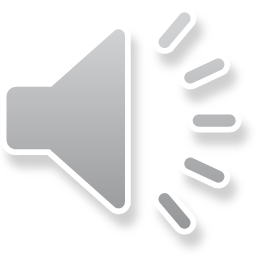 Godly Ministry – Its Purity	1 Thessalonians 2:1-12
For you yourselves know, brethren, that our coming to you was not in vain,
but after we had already suffered and been mistreated in Philippi, as you know, we had the boldness in our God to speak to you the gospel of God amid much opposition.
For our exhortation does not come from error or impurity or by way of deceit;
But just as we have been approved by God to be entrusted with the gospel, so we speak, not as pleasing men but God, who examines our hearts.
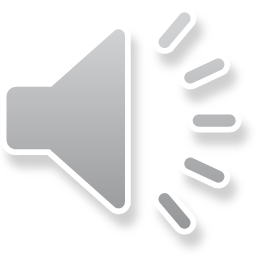 Godly Ministry – Its Purity	1 Thessalonians 2:1-12
For we never came with flattering speech, as you know, nor with a pretext for greed – God is witness – 
nor did we seek glory from men, either from you or from others, even though as apostles of Christ we might have asserted our authority.
But we proved to be gentle among you, as a nursing mother tenderly cares for her own children.
Having thus a fond affection for you, we were well-pleased to impart to you not only the gospel of God but also our own lives, because you had become very dear to us.
For you recall, brethren, our labor and hardship, how working night and day so as not to be a burden to any of you, we proclaimed to you the gospel of God.
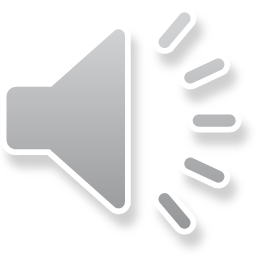 Godly Ministry – Its Purity	1 Thessalonians 2:1-12
You are witnesses, and so is God, how devoutly and uprightly and blamelessly we behaved toward you believers;
just as you know how we were exhorting and encouraging and imploring each one of you as a father would his own children,
so that you may walk in a manner worthy of the God who calls you into His own kingdom and glory.
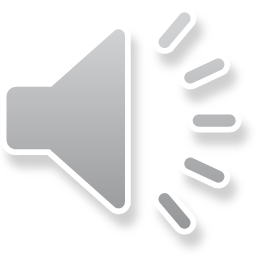 Godly Ministry – Its Patience	1 Thessalonians 2:13-20
And for this reason we also constantly thank God that when you received from us the word of God’s message, you accepted it not as the word of men, but for what it really is, the word of God, which also performs its work in you who believe.
For you, brethren, became imitators of the churches of God in Christ Jesus that are in Judea, for you also endured the same sufferings at the hands of your own countrymen, even as they did from the Jews,
who both killed the Lord Jesus and the prophets, and drove us out.  They are not pleasing to God, but hostile to all men,
hindering us from speaking to the Gentiles that they might be saved; with the result that they always fill up the measure of their sins.  But wrath has come upon them to the utmost.
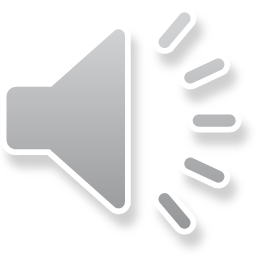 Godly Ministry – Its Patience	1 Thessalonians 2:13-20
But we, brethren, having been bereft of you for a short while – in person, not in spirit – were all the more eager with great desire to see your face.
For we wanted to come to you – I, Paul, more than once – and yet Satan thwarted us.
For who is our hope or joy or crown of exultation? Is it not even you, in the presence of our Lord Jesus at His coming?
For you are our glory and joy.
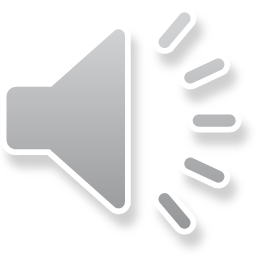 1 Thessalonians
Introduction	Chapter 1
Godly Ministry	Chapters 2 & 3
Its Purity	2:1-12
Its Patience	2:13-20
Its Passion	3:1-10
Its Purpose	3:11-13
Godly Living	Chapters 4 & 5
Sanctified in Life	4:1-12
Sanctified in Death	4:13-18
Sanctified in Hope	5:1-11
Sanctified in Joy	5:12-22
Sanctified in Peace	5:23-28
3/8
Teaching
4/5
7/5
Training
10/11
11/15
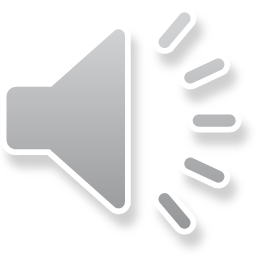 God’s Truths Taught
Godly Ministry is Pure
Not of error, impurity, deceit, flattery, greed, or glory
Gentle, fondness, upright, encouraging
Godly Ministry is Patient
Received as from God
Imitators (disciples) in suffering
Example to all Macedonia
Kept unto the Day of Christ
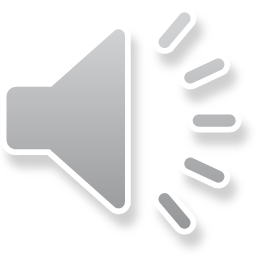 Key Verse
(and) may the Lord cause you to increase and abound in love for one another, and for all men, just as we also for you;
so that He may establish your hearts unblamable in holiness before our God and Father at the coming of our Lord Jesus with all His saints.
1 Thessalonians 3:12-13
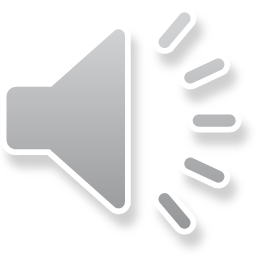